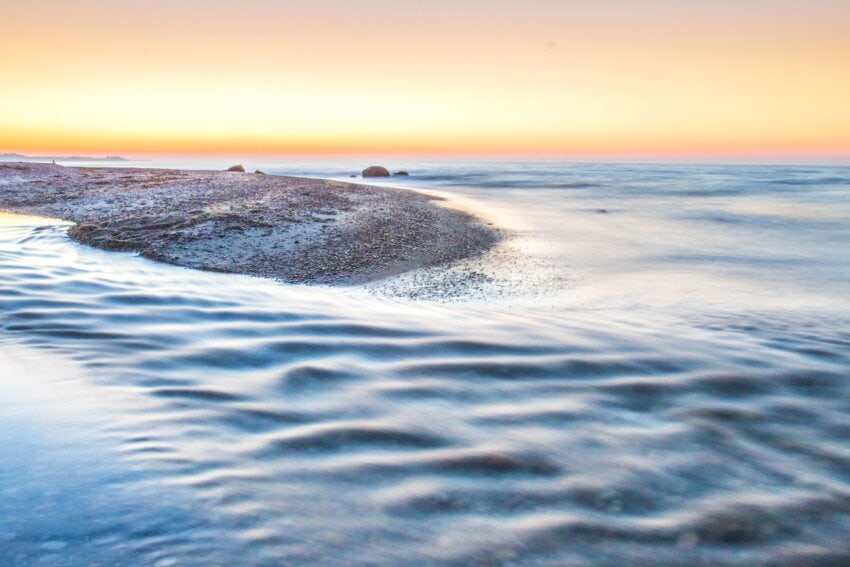 นายประวันวิทย์ พลเยี่ยมgyatt